Making your Canvas Course Site ADA-Compliant
Web Accessibility – Basics
Whether or not you have students with disabilities in your class is irrelevant;
All materials must be made accessible. 
This is Federal Law and a Title 5 requirement.
 Accreditors also check for accessibility.
Everything you need to know is in the Web Accessibility course in Canvas. 
The Web Accessibility site on the LPC Online Learning site is also helpful.
Attend our Workshops listed on the LPC Professional Development site.
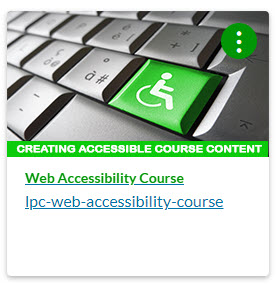 Web Accessibility – Canvas
Accessibility in Canvas is all about using the tools to properly format the page content and using the accessibility checker.
Text Styles
Lists					
Links
Tables
Color
Alt text for images
Video/Audio

Formatting content outside of Canvas
External Files: WORD, PDF and PPTs
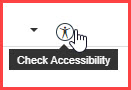 Web Accessibility – Canvas
RCE – Rich Content Editor (using the tools to properly )
Syllabus
Pages
Assignments
Discussions
 Quizzes



Use the 
Accessibility Checker
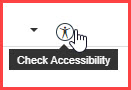 Web Accessibility – Canvas
Web Accessibility Course
On your Canvas Dashboard
Web Accessibility – Captioning
Best option: Use the 3C Media Solutions app in Canvas.When first setting up your 3C Media Account:
Use your “ ….@laspositascollege.edu” only
Use the same password used when logging onto Canvas 
You can also use the 3C Media Solutions web site.
You can use YouTube’s automatic captioner, but it is flawed and will need correcting. Learn how to edit YouTube captions information on the LPC Web Accessibility site.
You can caption videos yourself, with AMARA.org . This site also has a repository of captioned YouTube videos already captioned.
Web Accessibility – Word, PowerPoint
The easiest way to ensure accessibility is to type or paste directly into Canvas' Rich Content Editor and NOT use Word or PowerPoint at all.
Use PowerPoint templates; give each slide a unique title.
Clean up reading order in PPT: Home tab, click Select in the Editing group, and choose Selection Pane.
Use tabs, not spaces, to move around words.
Convert to accessible PDFs as an alternate format, best for mobile devices. To PDF or Not to PDF – Its intention is the Question
Include a link to the free Acrobat Reader in your course.
Converting a Word document to an accessible PDF
Converting a PowerPoint presentation to an accessible PDF
Common Barriers
Commonly used items that will create barriers for students with disabilities include:
Tables used for formatting purposes  
Color (poor choice of text and background colors) 
Images missing alternative text description 
Multimedia that lacks captioning and/or text description
Underlined text that are not links
Web Accessibility – Misc.
ConferZoom: Can request a captioner 5 days ahead of time if you have a deaf student.
If copy and paste from documents, use the Clear Formatting tool in RCE
Don’t set multimedia to auto-play.
Don’t use flashing content.
All apps and external web sites have to be accessible.
Be careful using publisher content. (Request for accessible PPT’s)
Use the CCC’s Accessibility Center Help Desk.
Web Accessibility – Canvas
Styles
text styles – paragraph and header (H2-H4) 
numbered and bullet lists 
Explanatory links
Don’t use click here
Don’t use web addresses as links (e.g.http://bit.ly/1YixxlB)
Don’t underline text if it’s not a link
Tables
Use the accessibility checker
Must have a header row, column, or both, and need a caption.
Alt text for images
Can be a phrase or even 2-3 sentences
If your image contains text, make sure to include those same words as alt text
Don't copy text that students are reading and paste it in as alt text
Don't begin your alt text with "Image of ..." Screen reader will already say that
Don't use the filename of the image, shouldn’t include file extensions (.jpg, .gif, .png)
Decorative Image checkbox for image that have no pedagogical value.